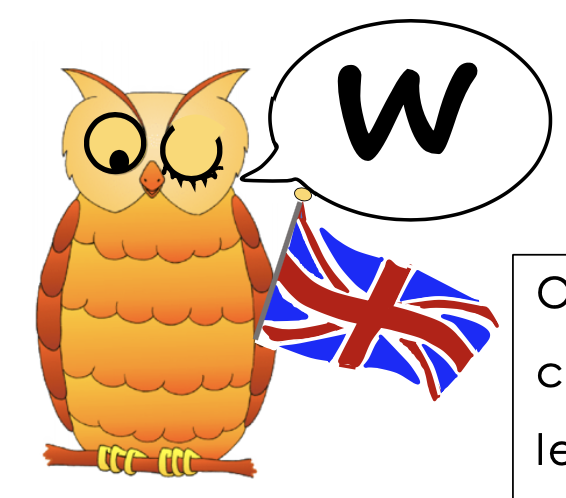 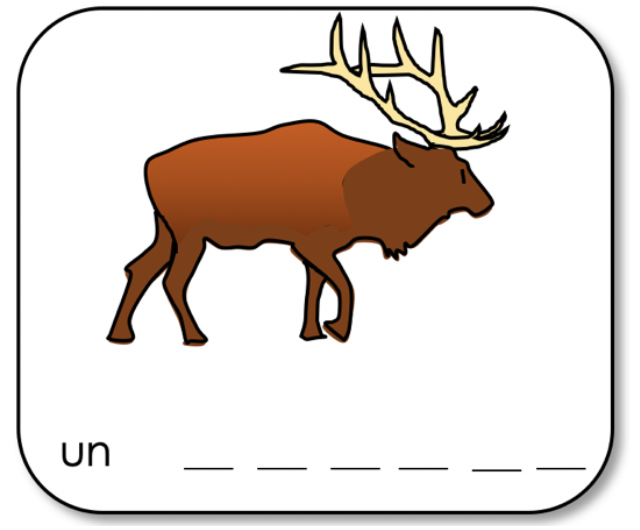 a
i
p
i
t
w
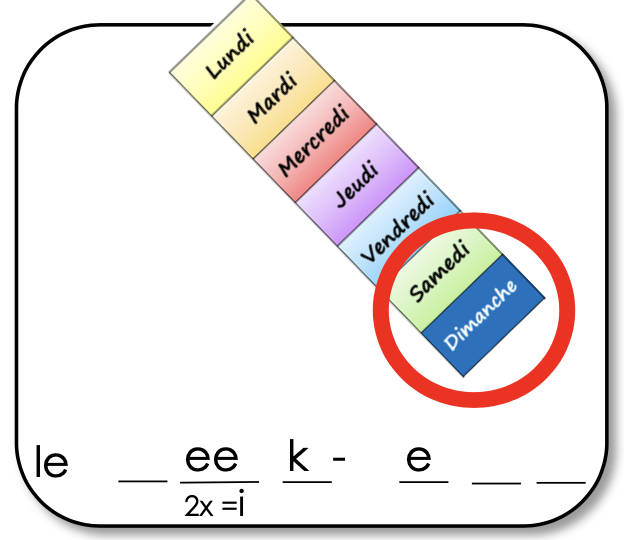 w
n
d
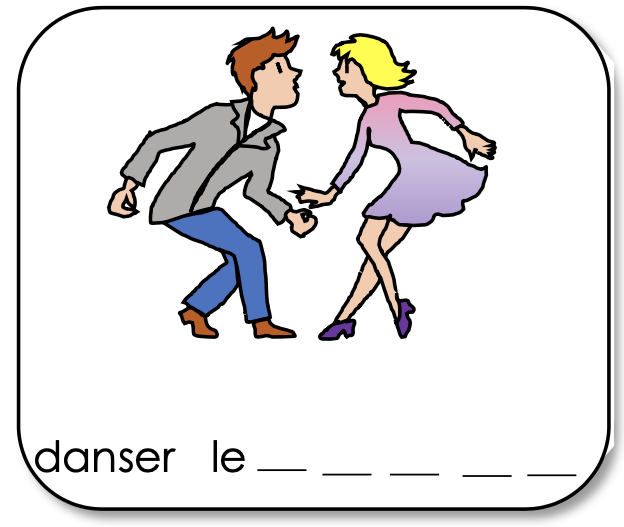 t
t
w
i
s
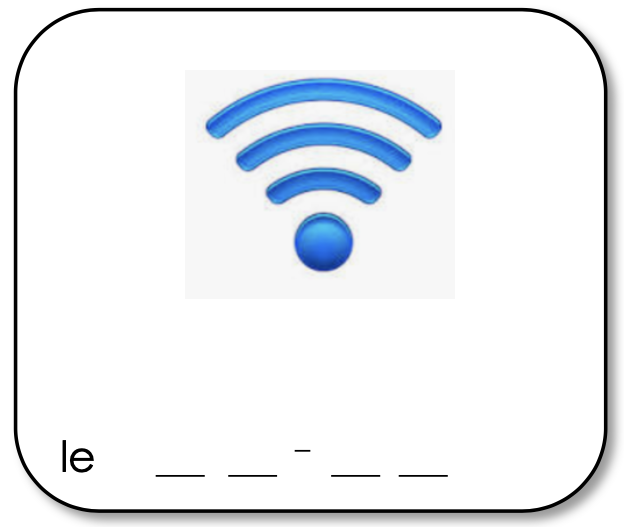 i
f
w
i
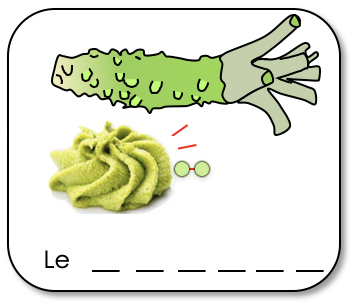 w a s a b i
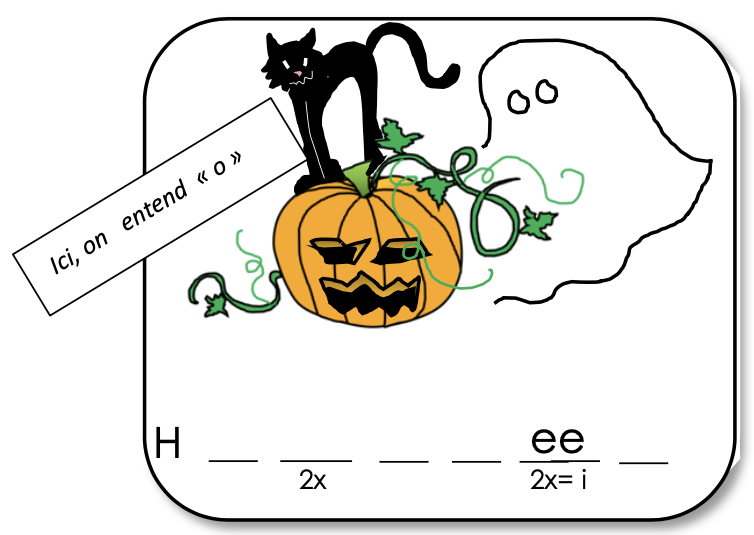 n
o
l l
a
w
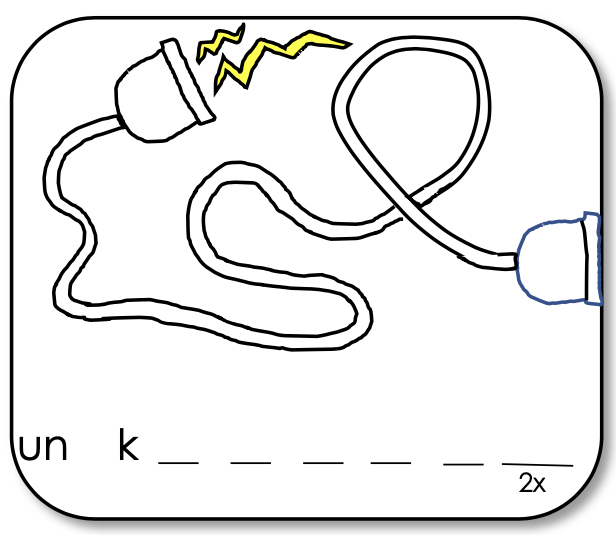 w
a
tt
l
o
i
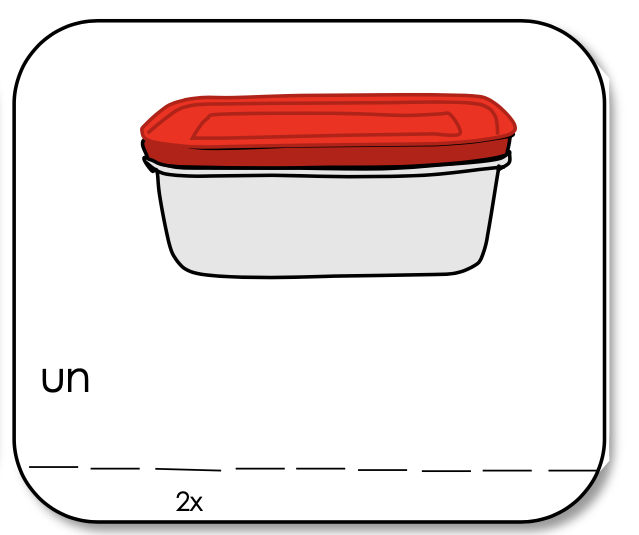 e
w
a
r
e
u
pp
t
r
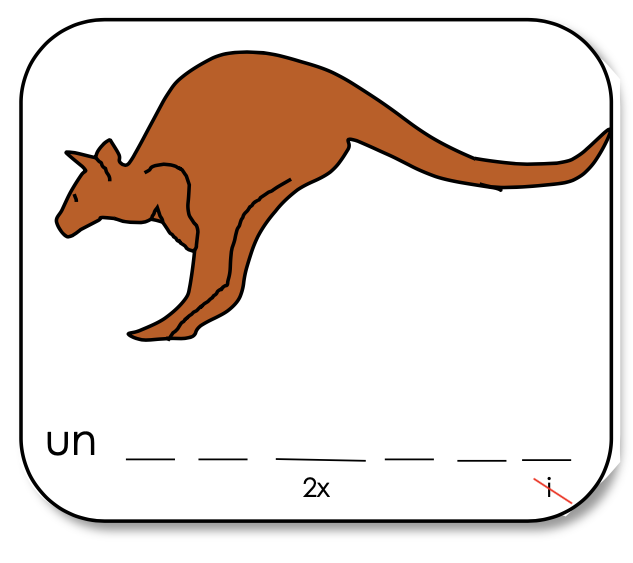 l l
i
b
y
a
w
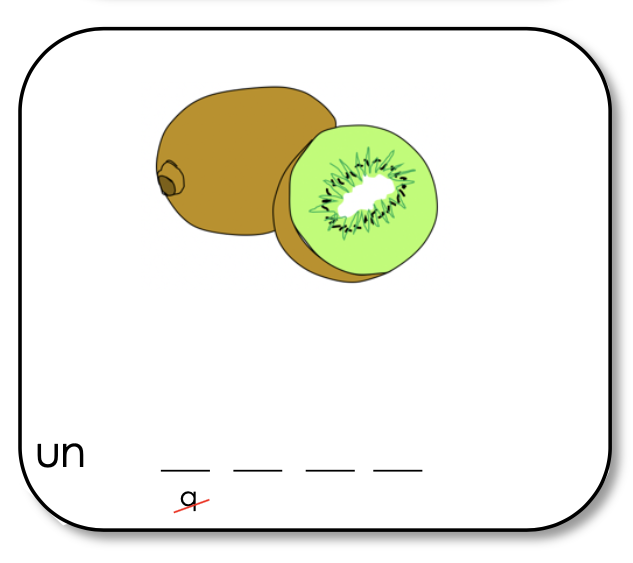 k
i
w
i
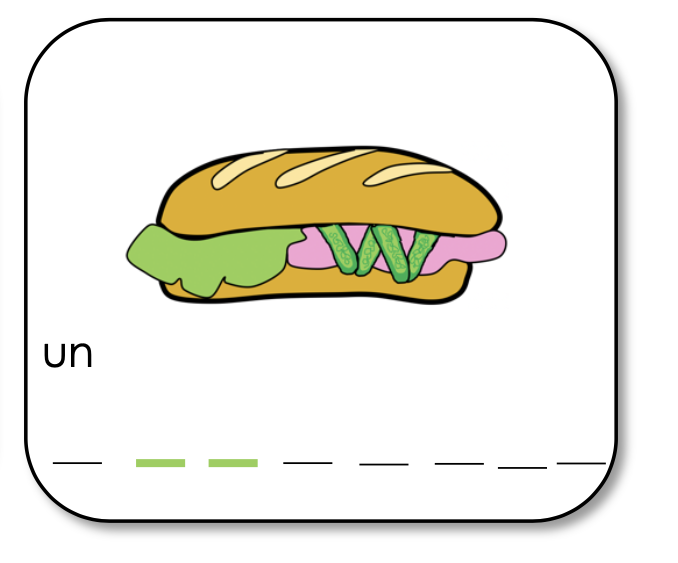 h
i
c
w
d
n
a
s